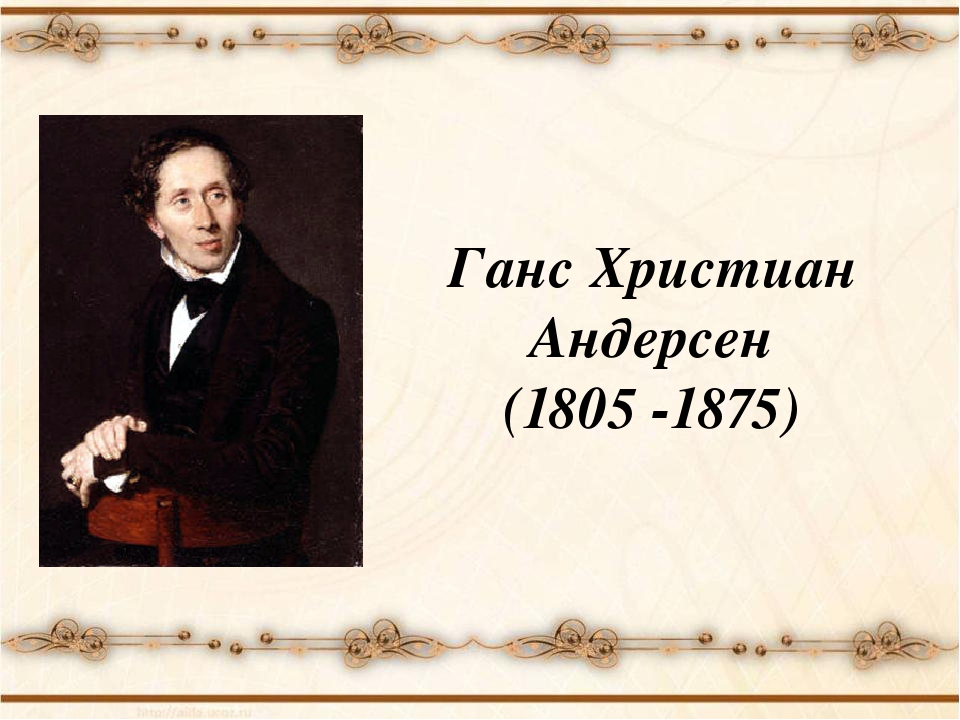 Обучающая презентация для детей подготовительной к школе группы
Составила: воспитатель МДОУ №26Туркина С.М.
Ухта, 2020
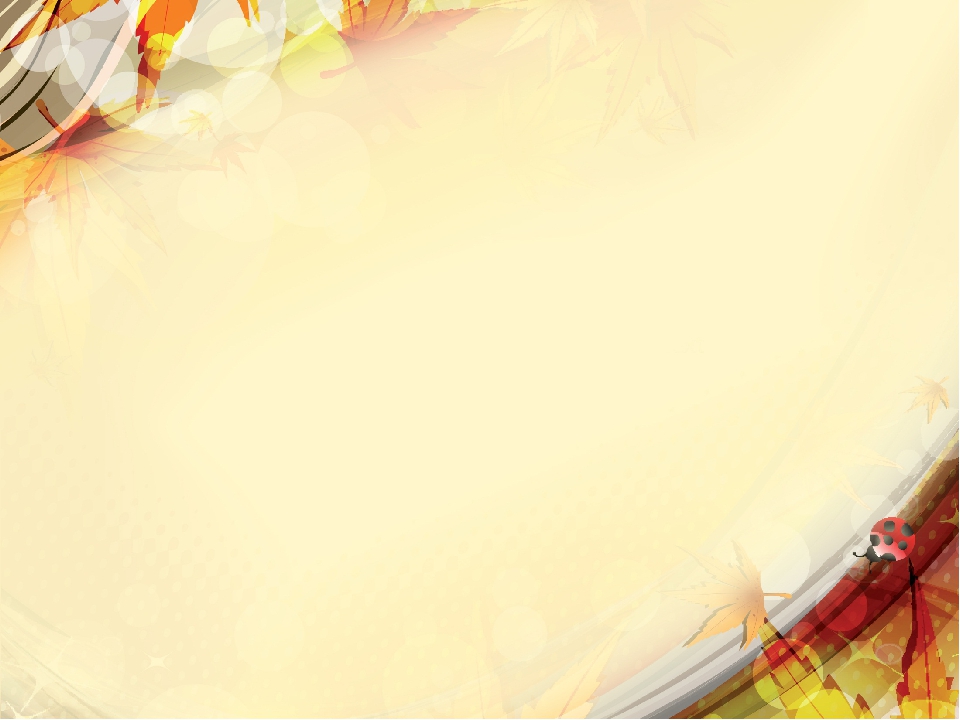 Цель и задачи
Цель: формирование представлений о писателе (биография и творчество)
Задачи: 
познакомить детей с биографическими данными из жизни Г.Х.Андерсена.
закреплять знания детей произведений Г.Х.Андерсена (герои, сюжетная линия, содержание)
расширять детский кругозор, обогащать опыт детей;
совершенствовать связную речь детей, умение отвечать на вопросы полным грамотным ответом, умение выражать собственное мнение и эмоциональное отношение;
 воспитывать читательский интерес, эмоциональную отзывчивость.
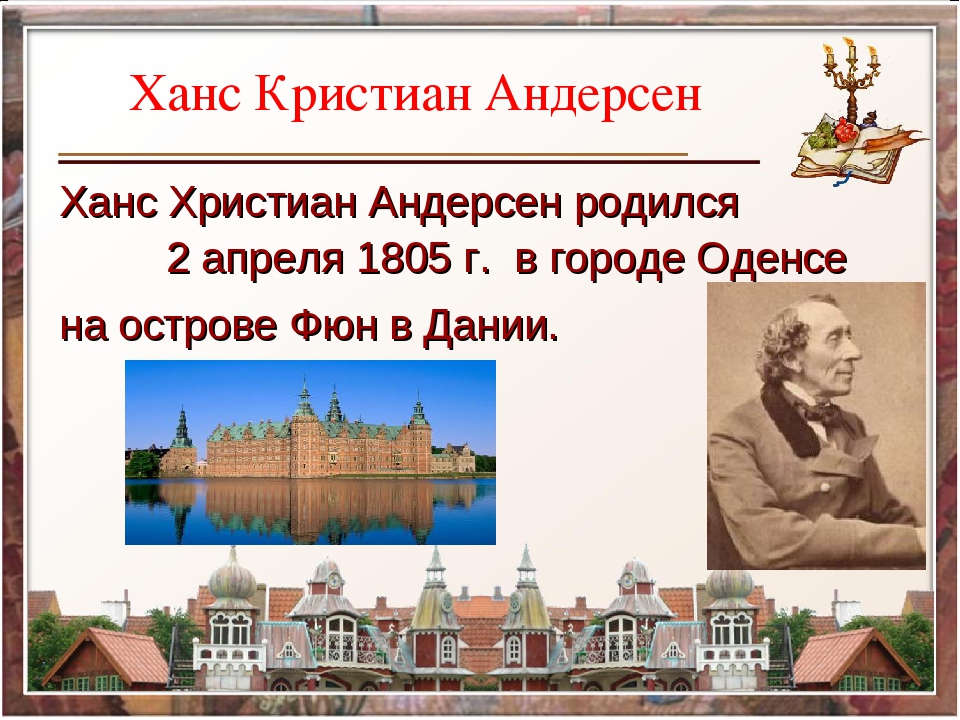 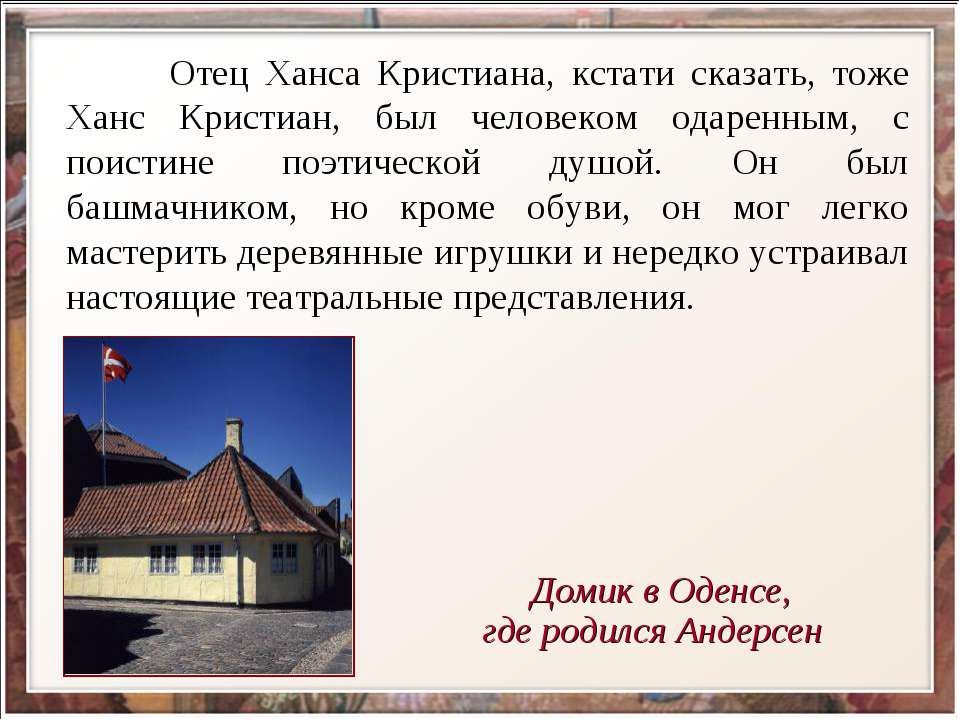 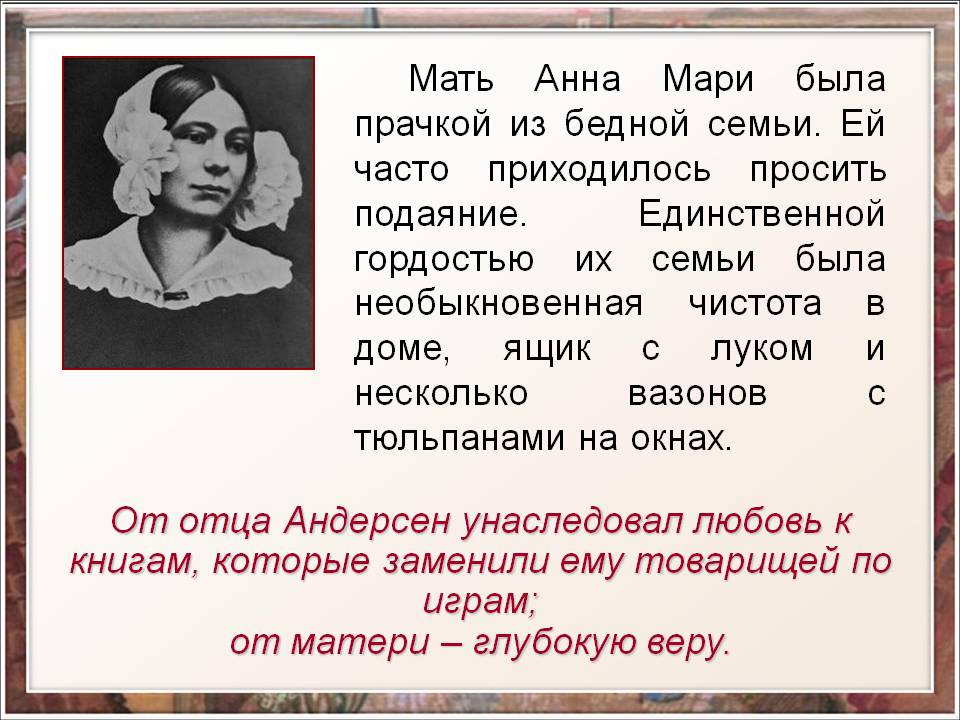 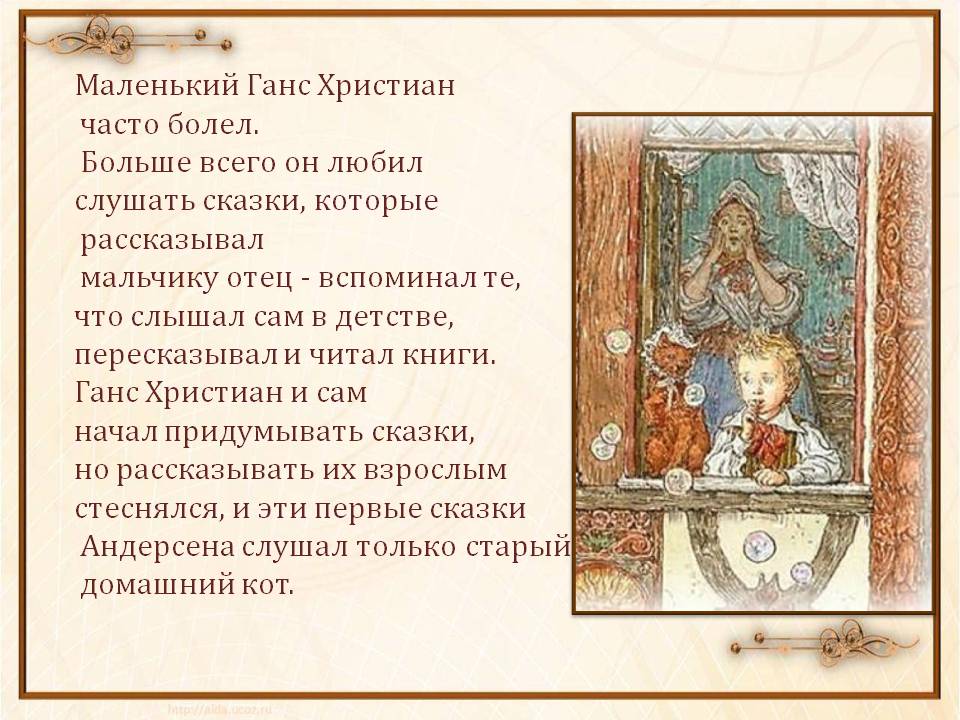 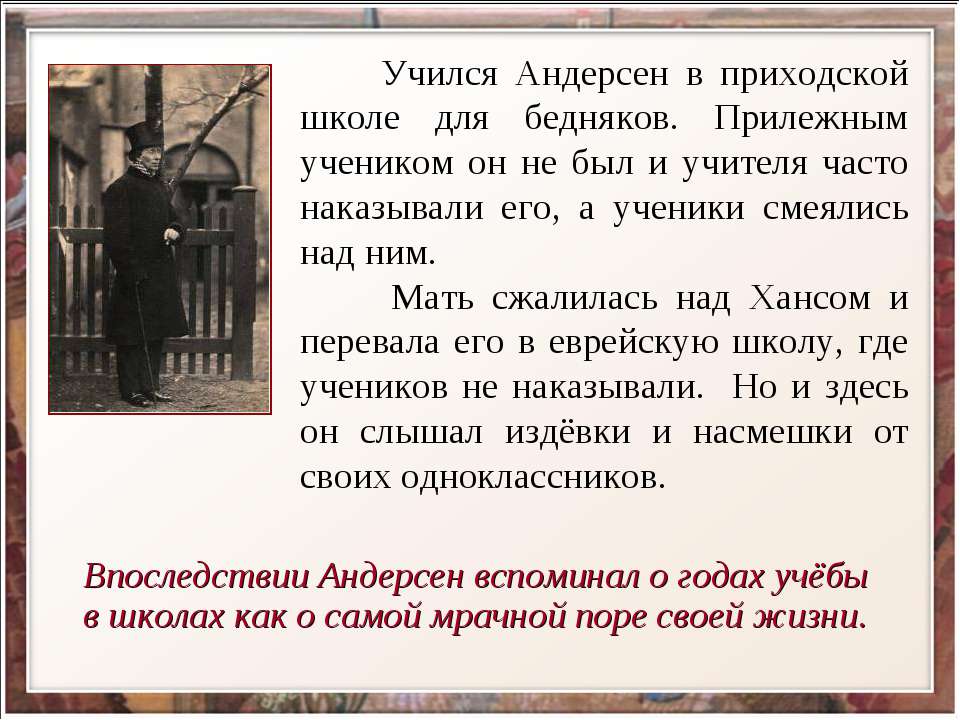 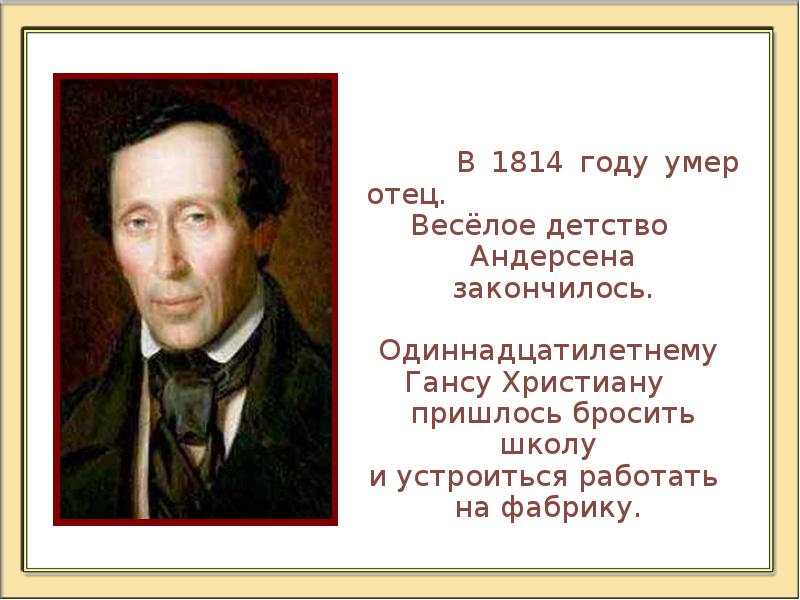 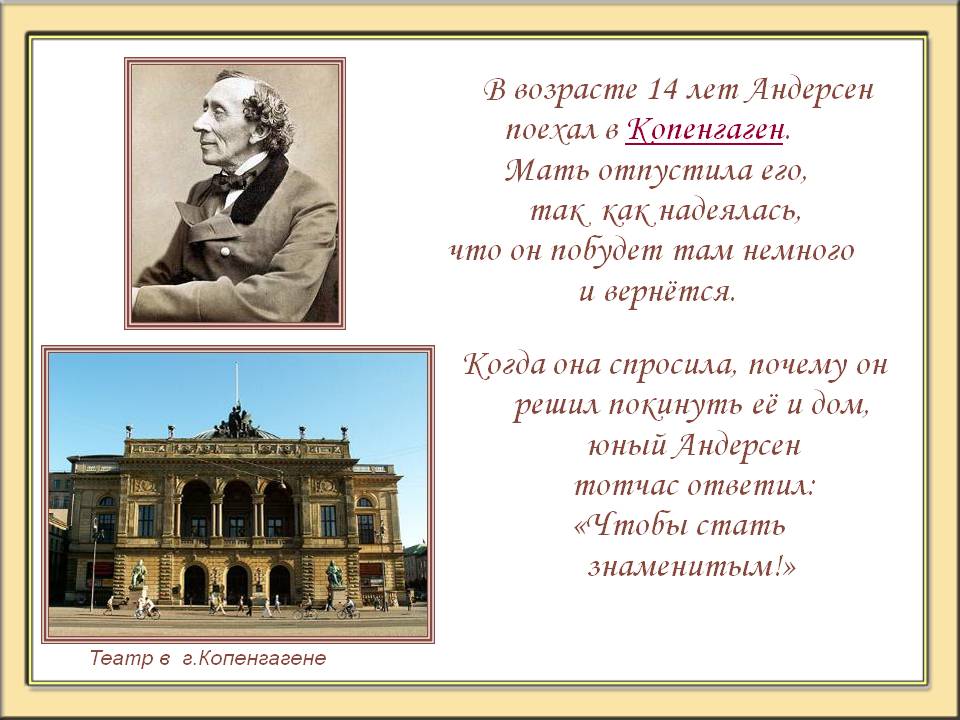 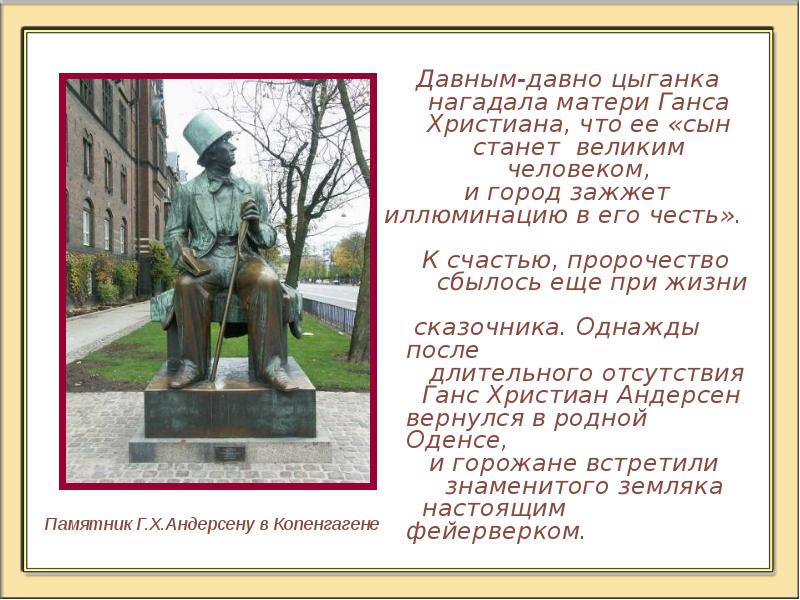 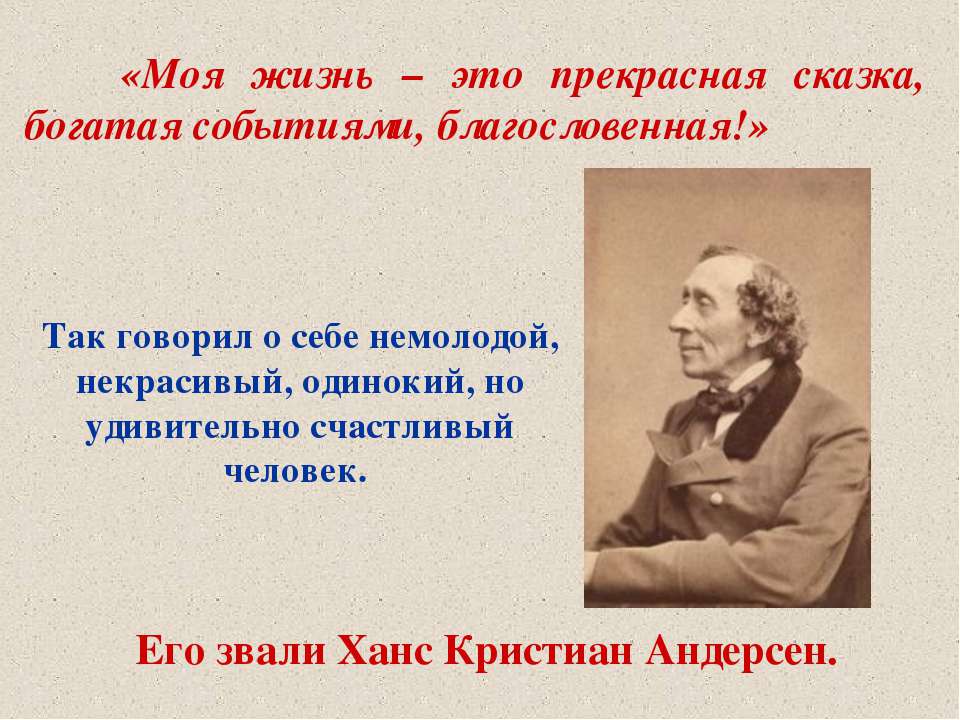 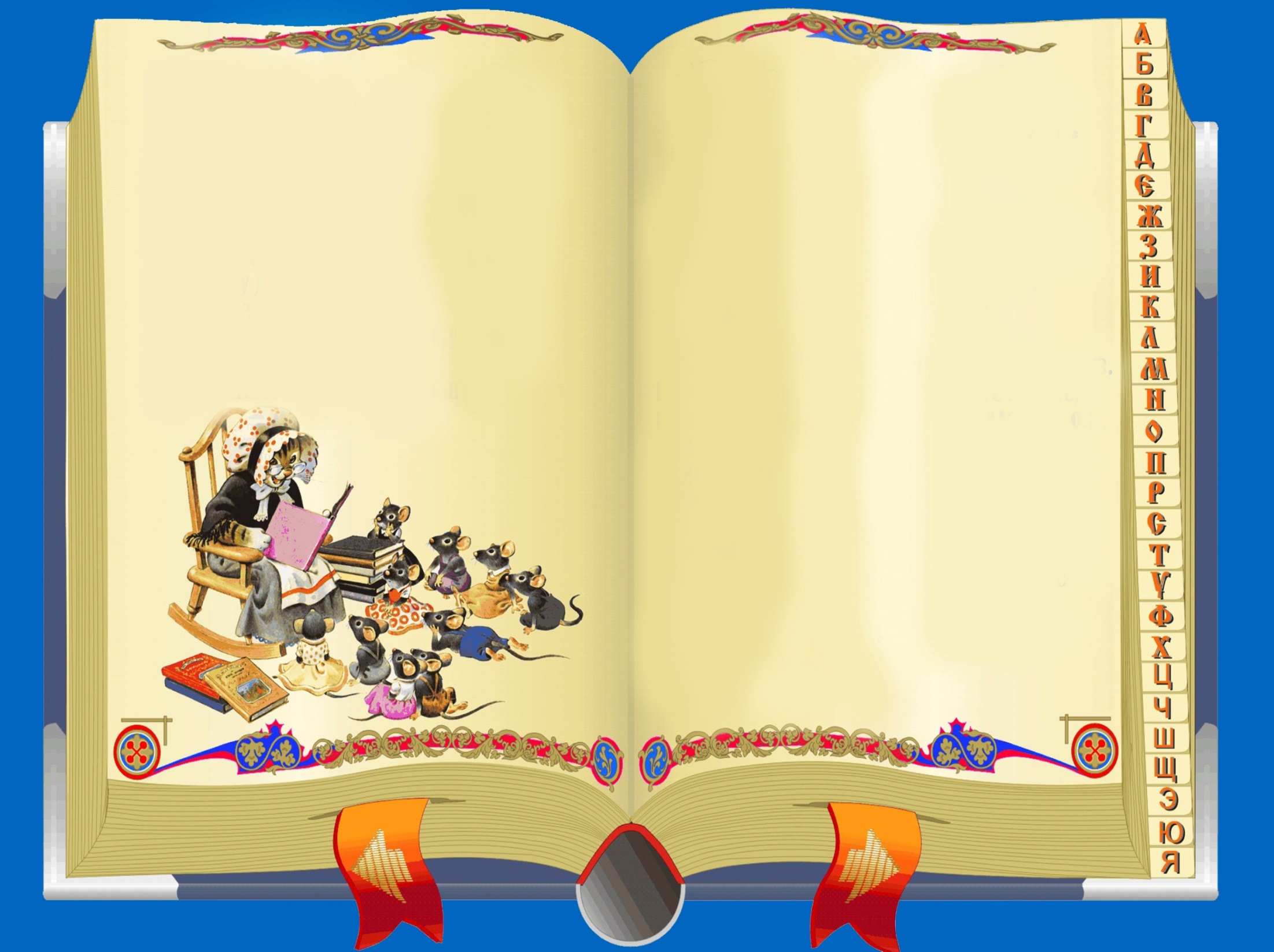 Викторина по сказкам Г.Х. Андерсена
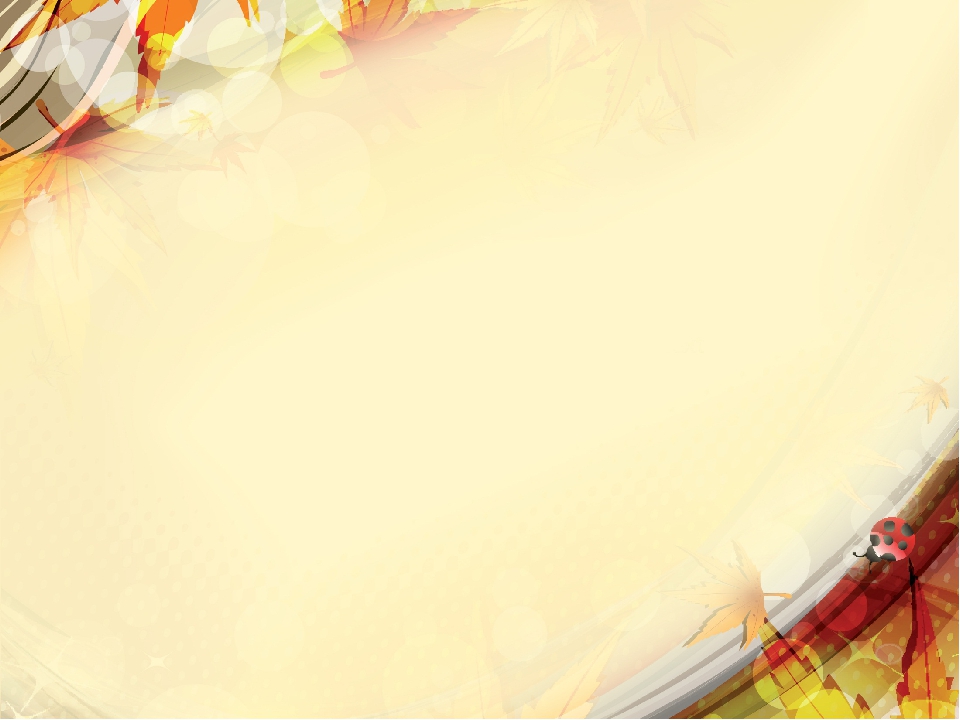 Какие сказки написал Г.Х.Андерсен
Русалочка
Дюймовочка
Красная шапочка
Гадкий утенок
Колобок
Дикие лебеди
Мойдодыр
Снежная королева
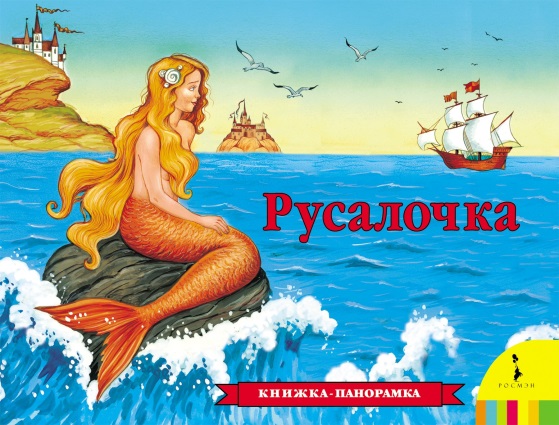 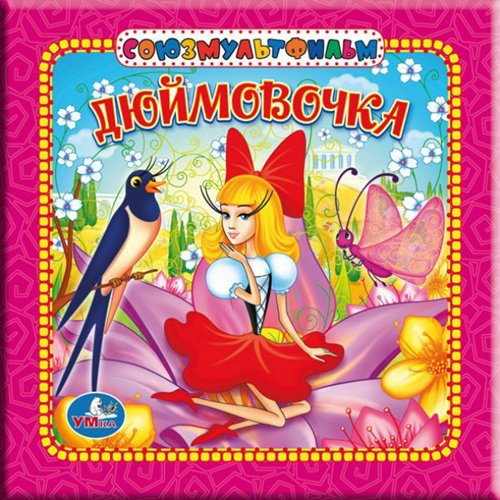 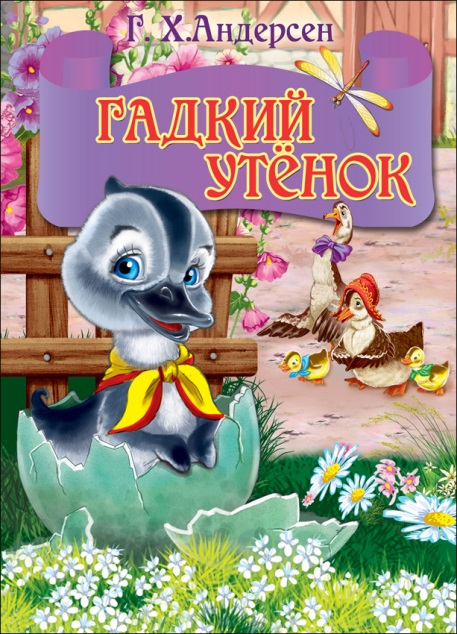 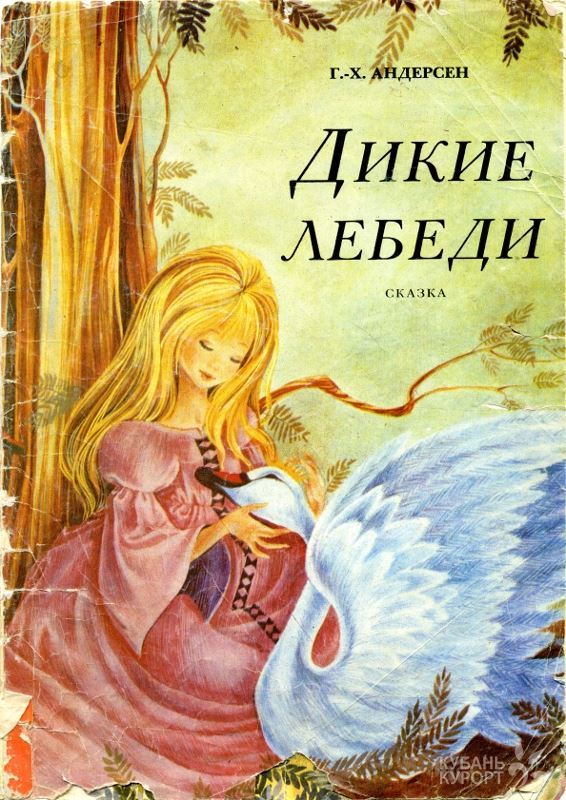 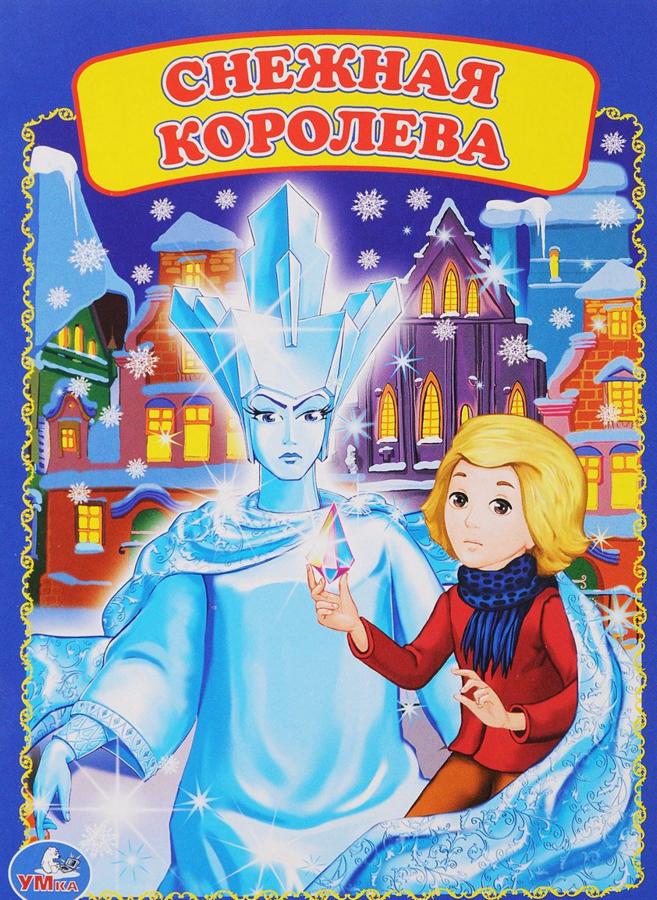 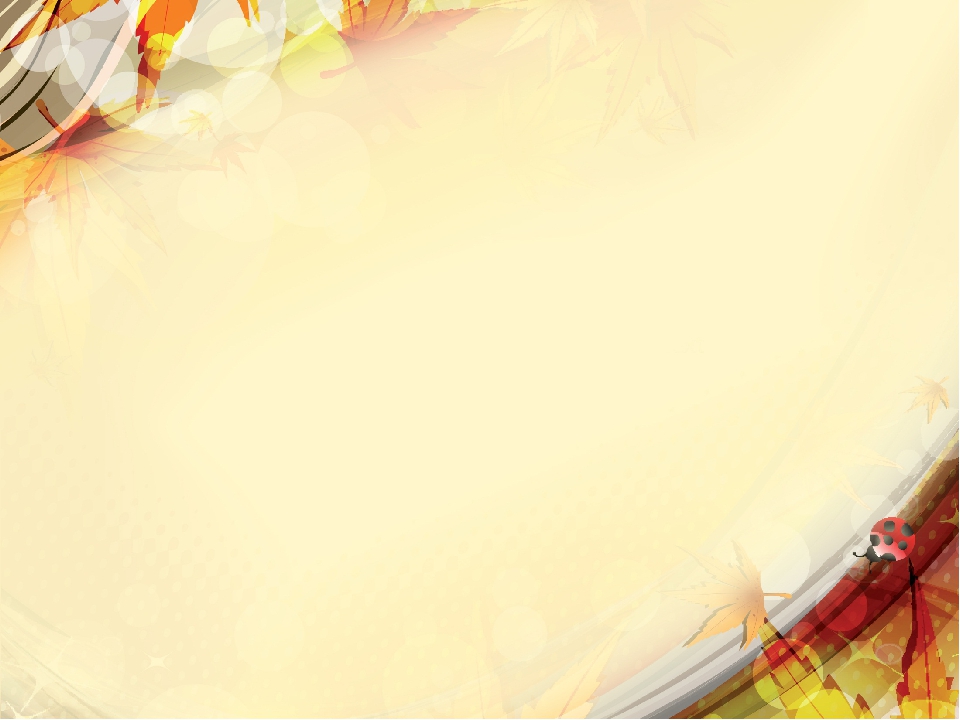 Определите главного героя сказки
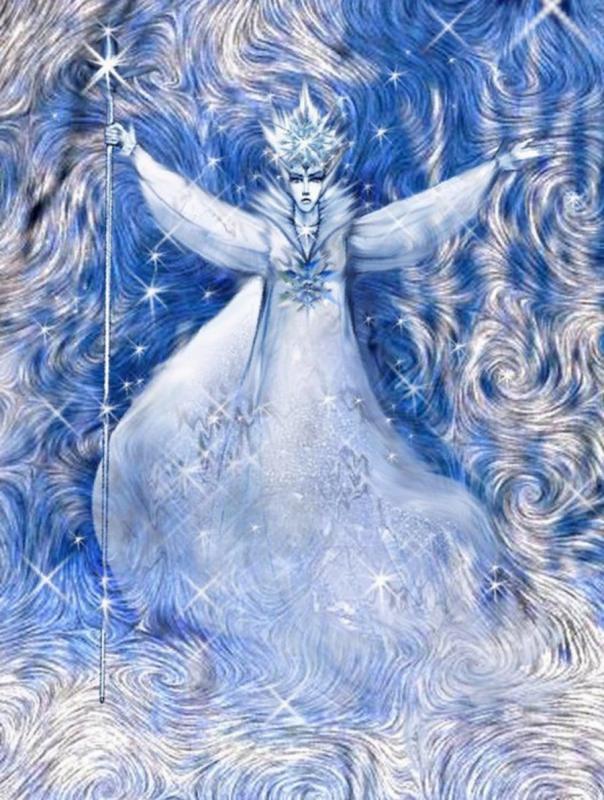 Она была так прелестна, так нежна, вся из ослепительного льда и все-таки живая! Глаза ее сверкали, как звезды, но в них не было ни тепла, ни красоты
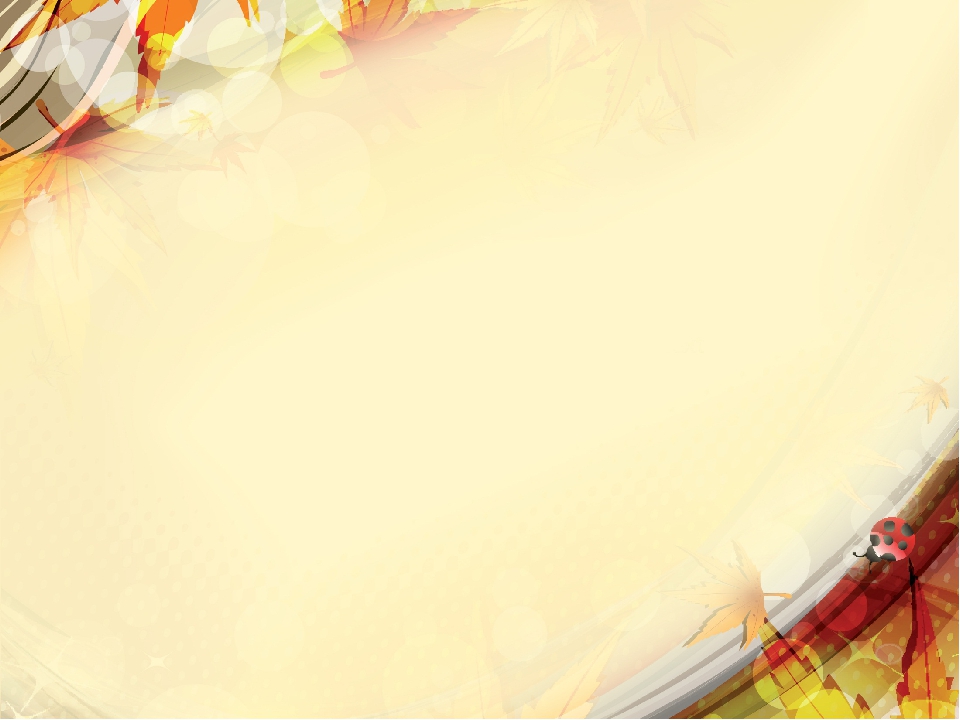 Из какой сказки данная подборка слов
Скорлупа ореха, 
    жаба, ласточка, 
    полевая мышь, 
    крот, эльф-принц
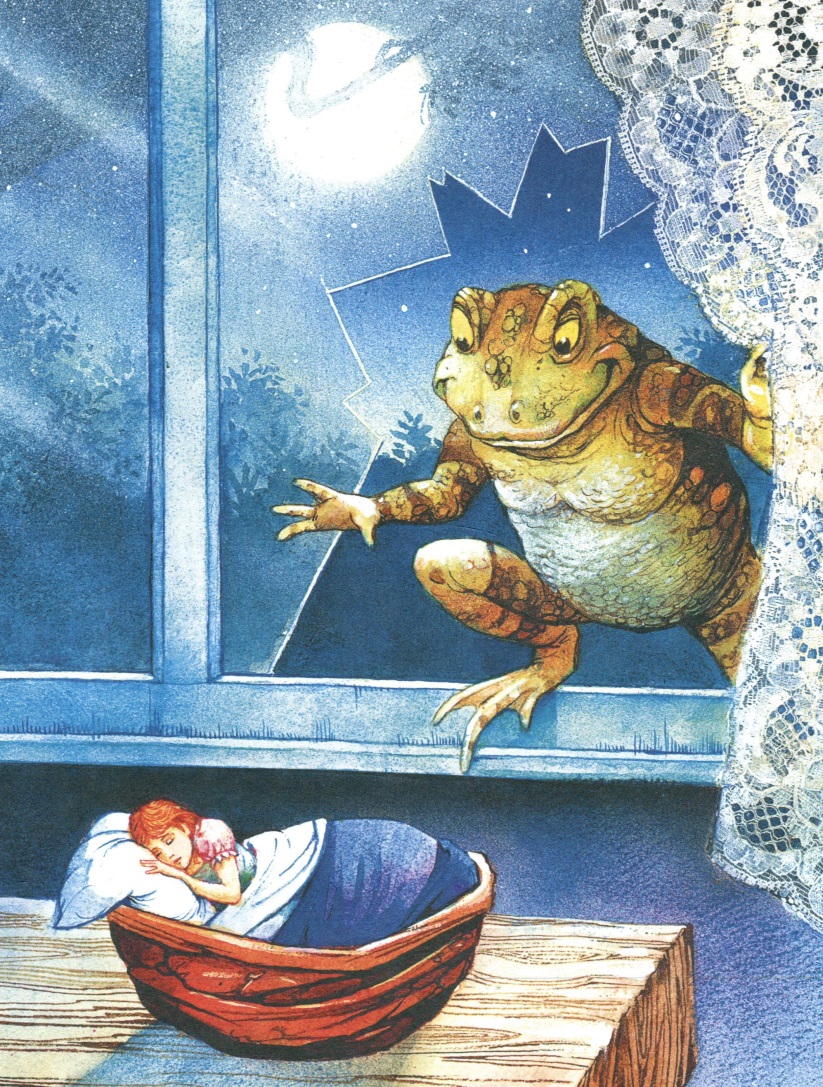 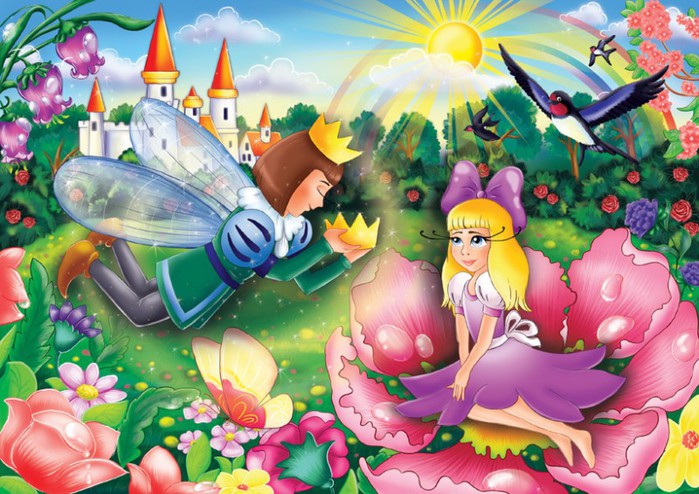 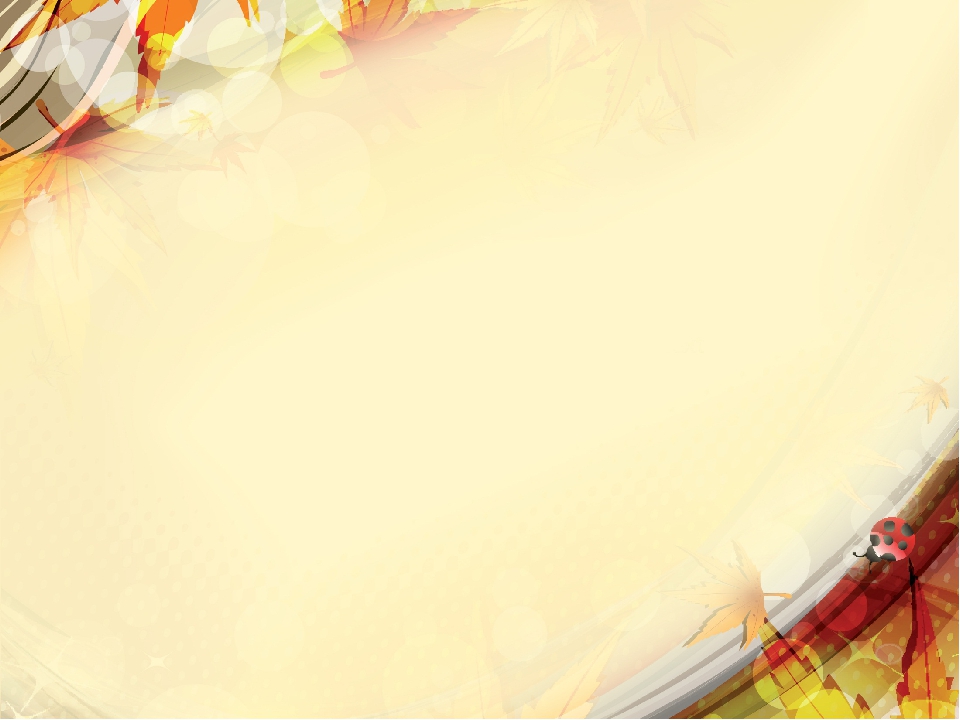 О какой сказке идет речь?
Принцесса Элиза ради спасения своих братьев готова была голыми руками плести нити из жгучей крапивы
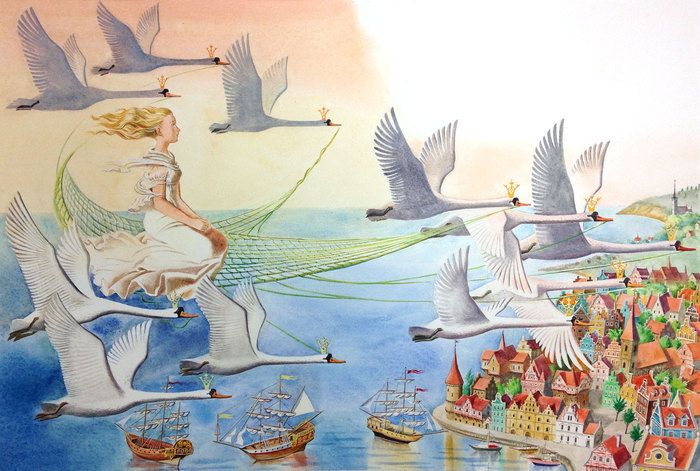 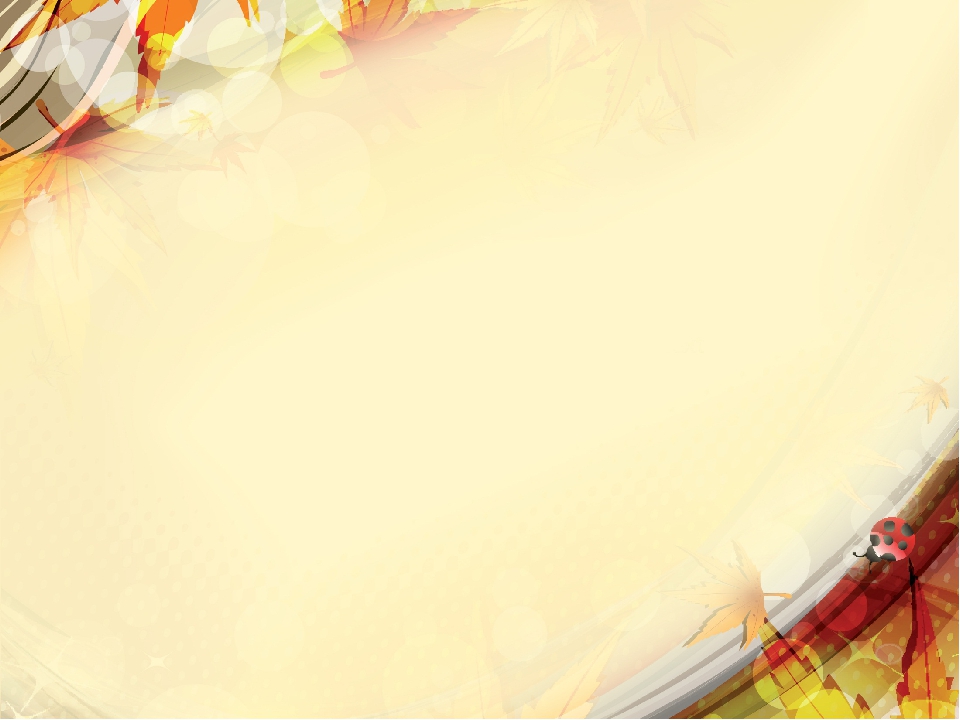 О ком идет речь?
Было когда-то 25 солдатиков, родных братьев по матери – старой ложке. Ружье на плече, голова прямо, красный с синим мундир. Все солдаты были совершенно одинаковыми, кроме одного…
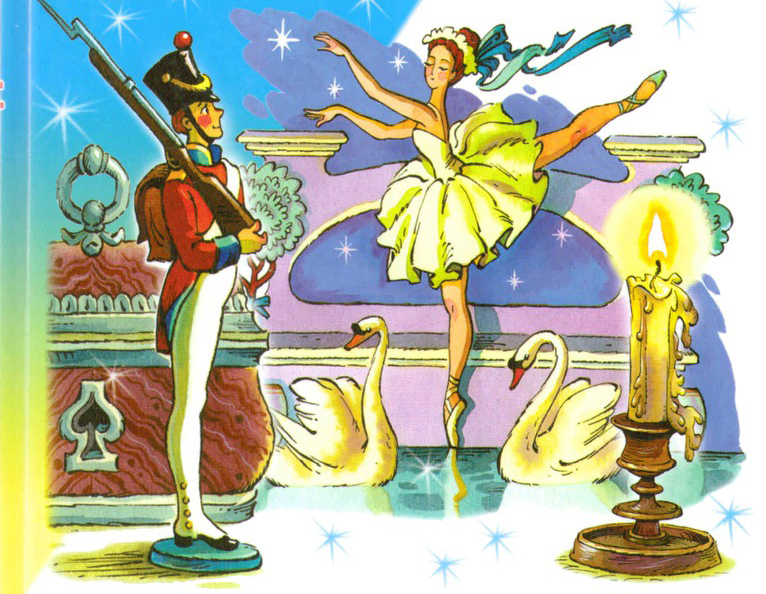 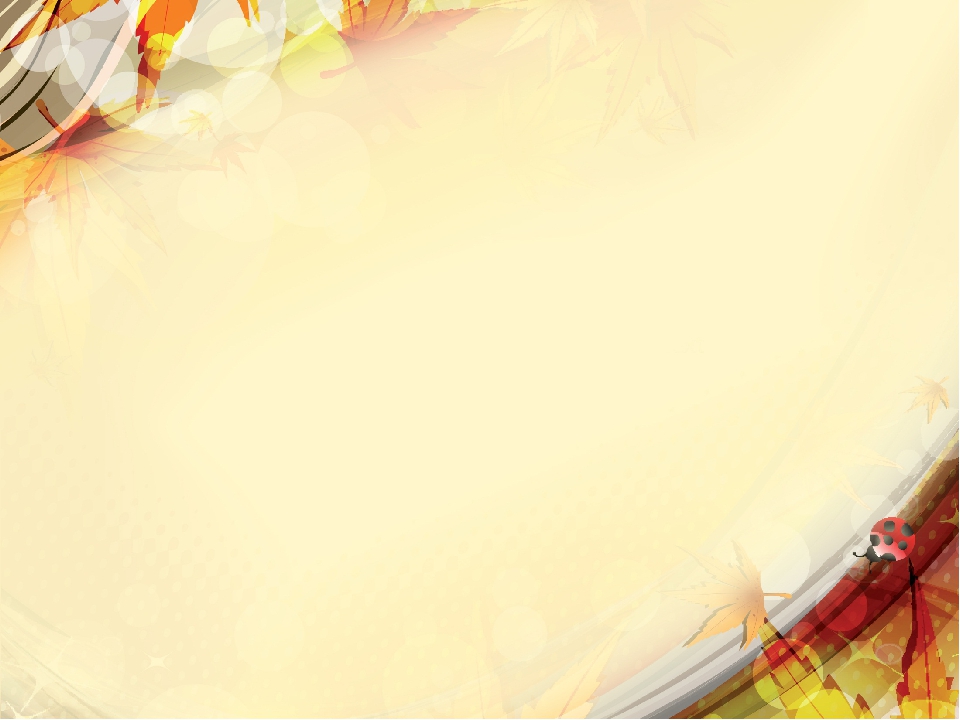 Из какой сказки?
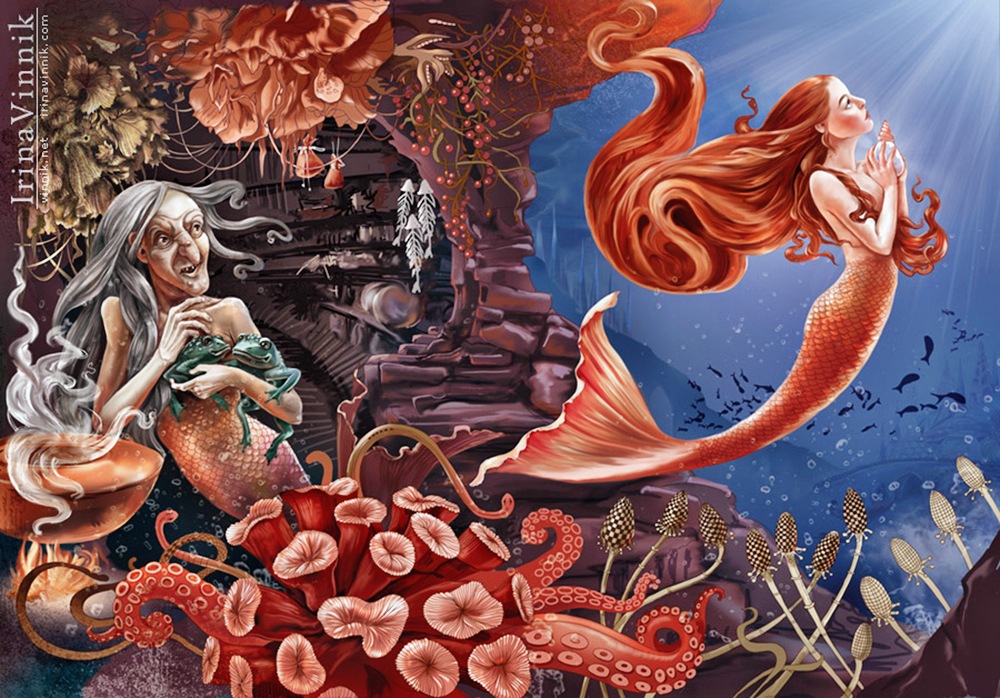 Героиня этой сказки отказалась от всей своей семьи , от своего голоса, согласилась на страшные муки, даже была согласна  превратиться в морскую пену
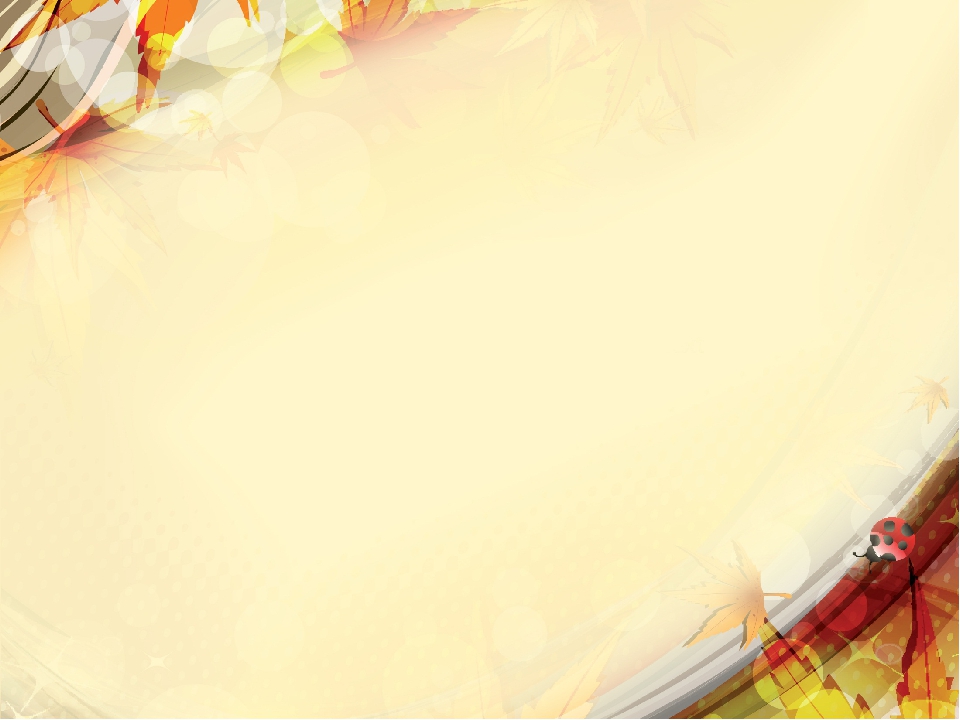 Продолжите сказку
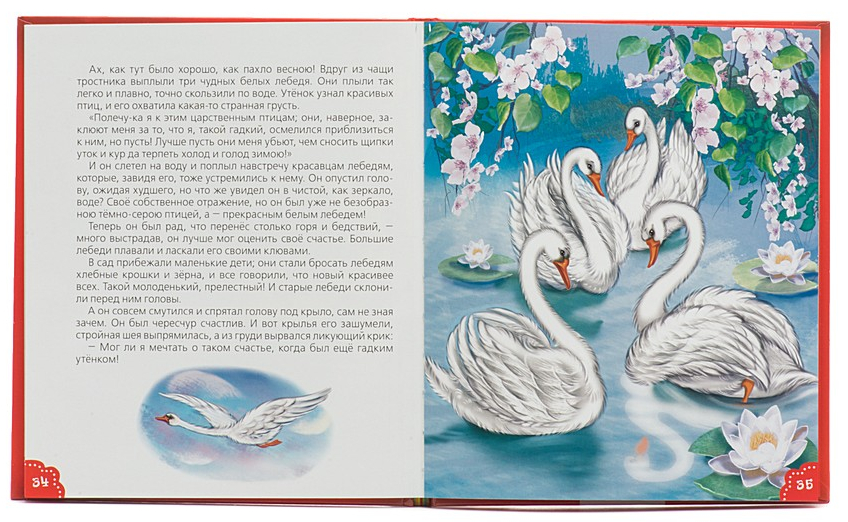 «Лучше быть убитым этими царственными птицами, чем сносить щипки кур и уток» – подумал утенок. Он слетел на воду и поплыл навстречу лебедям.  
- Убейте меня – сказал бедняжка и опусти голову. И тут он увидел в чистой воде свое…
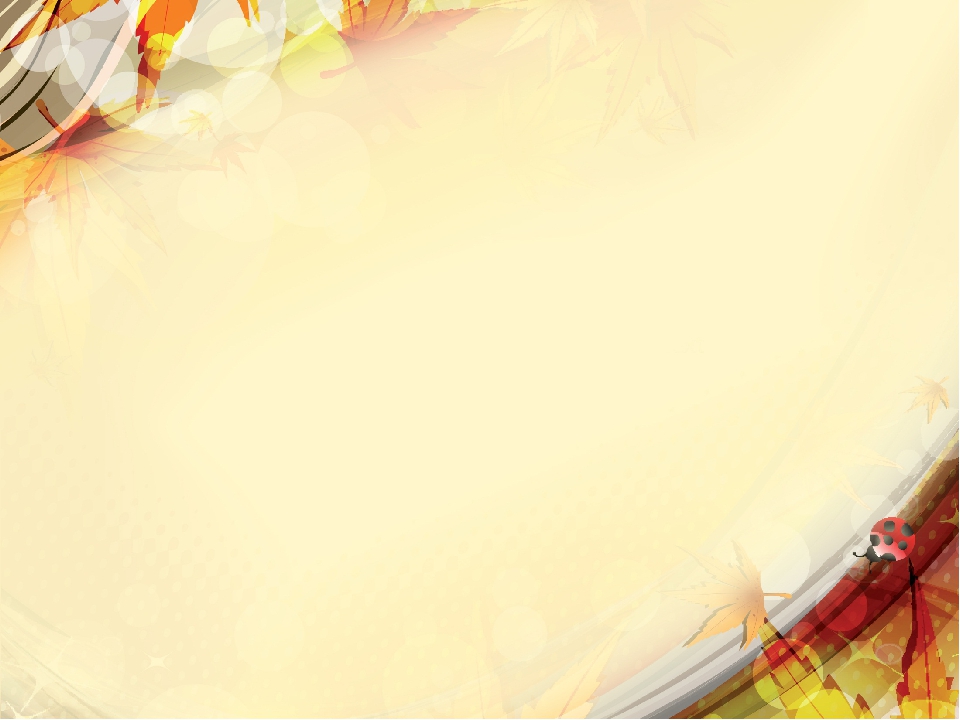 Из какой сказки?
Зеркало, роза, олень, ворона, золотая карета, льдинки
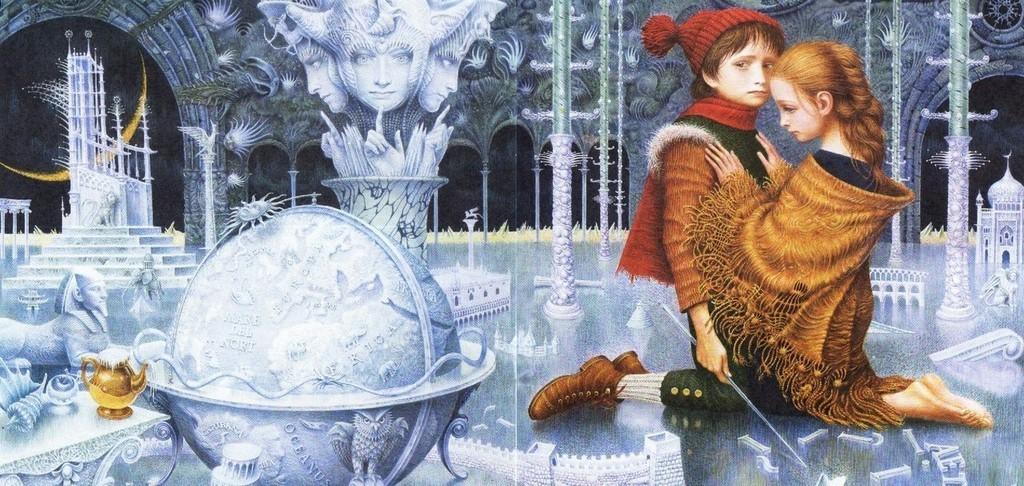 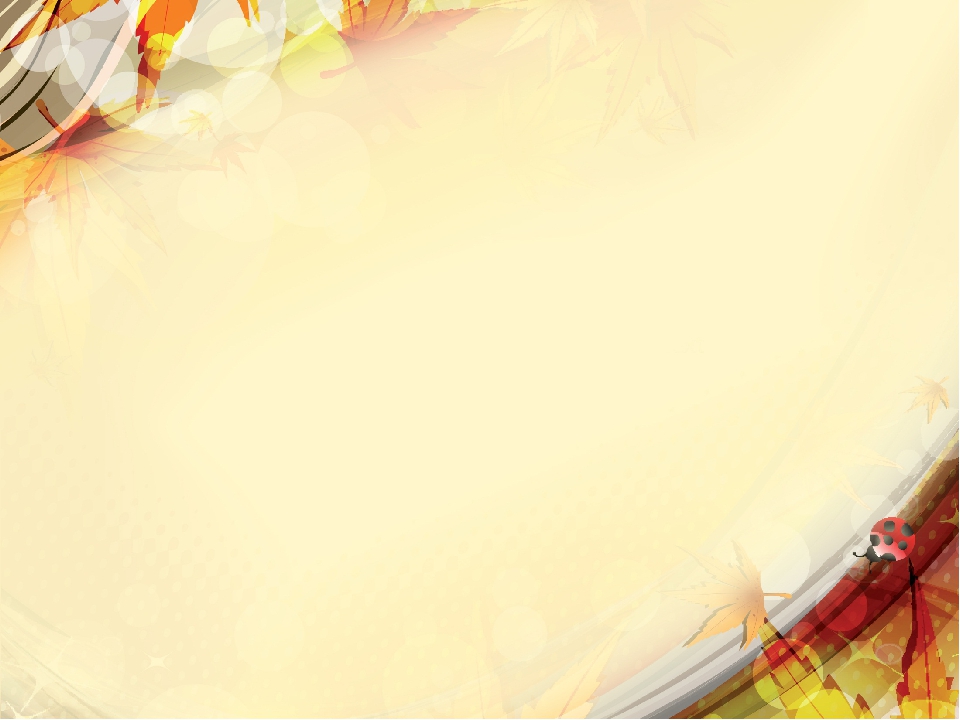 К каким сказкам относятся эти предметы
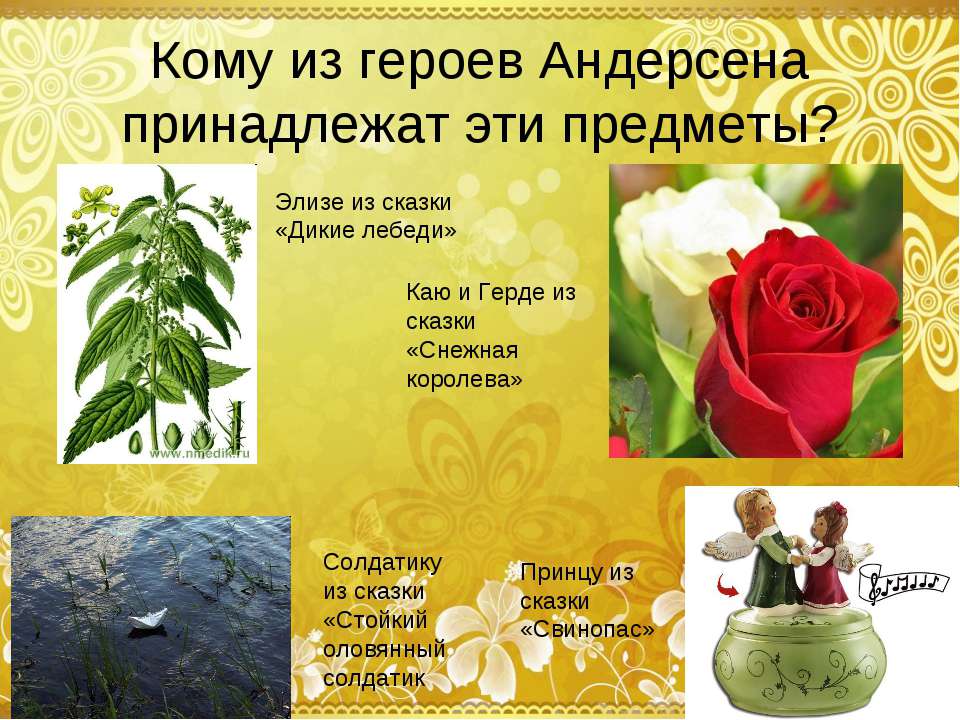 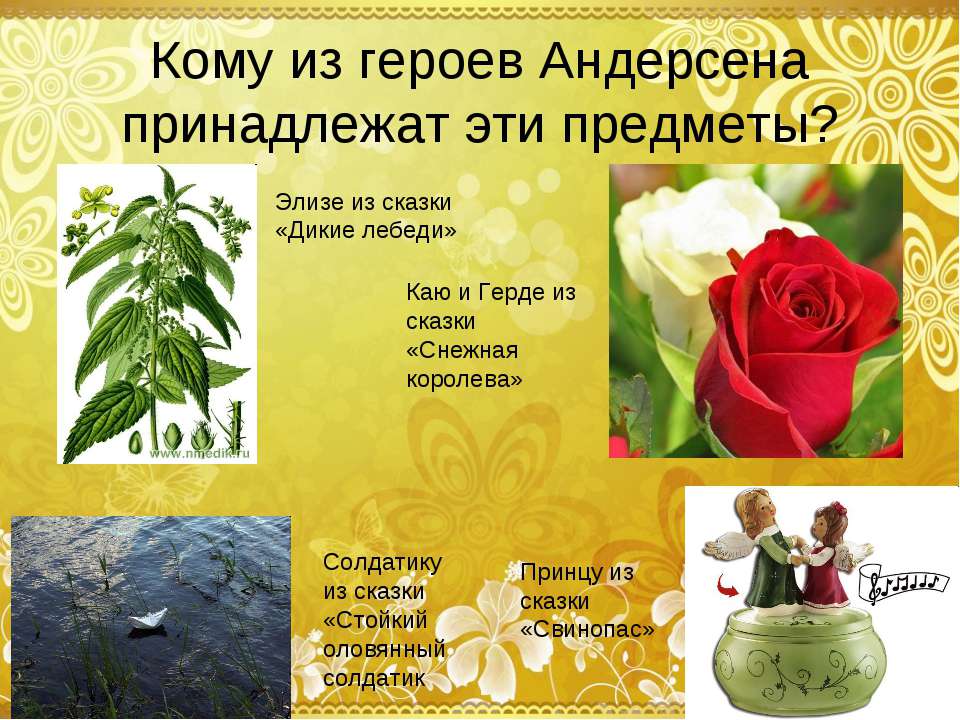 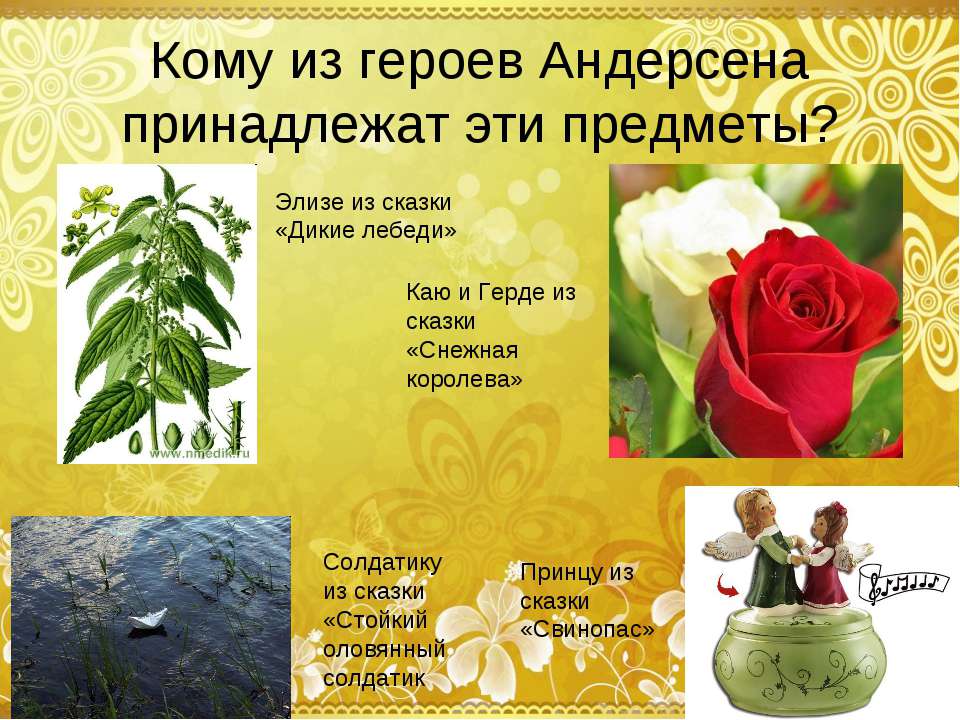 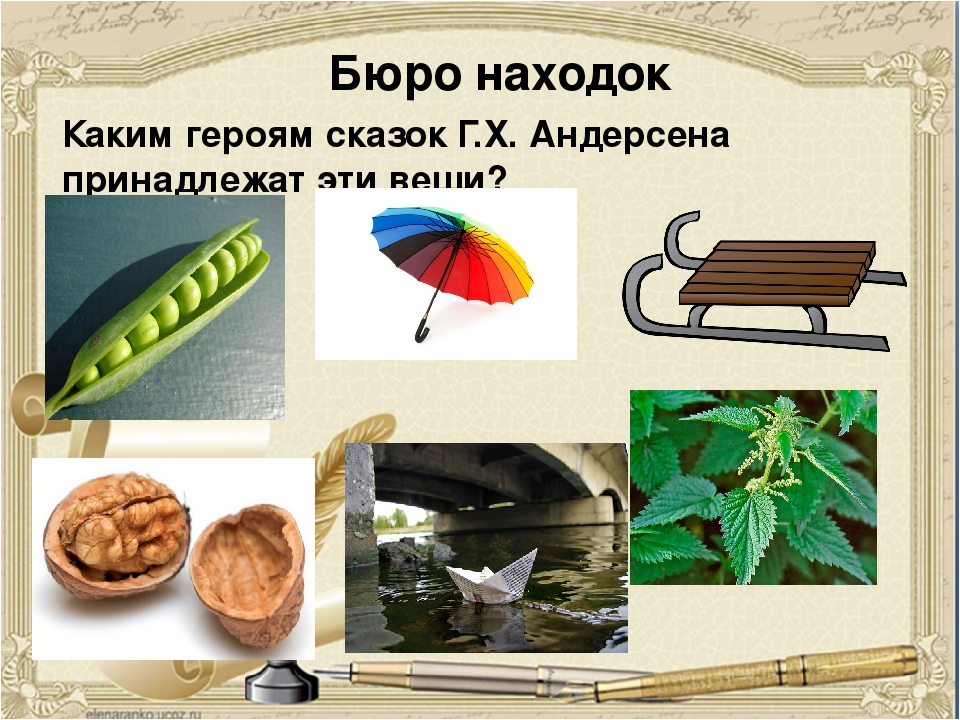 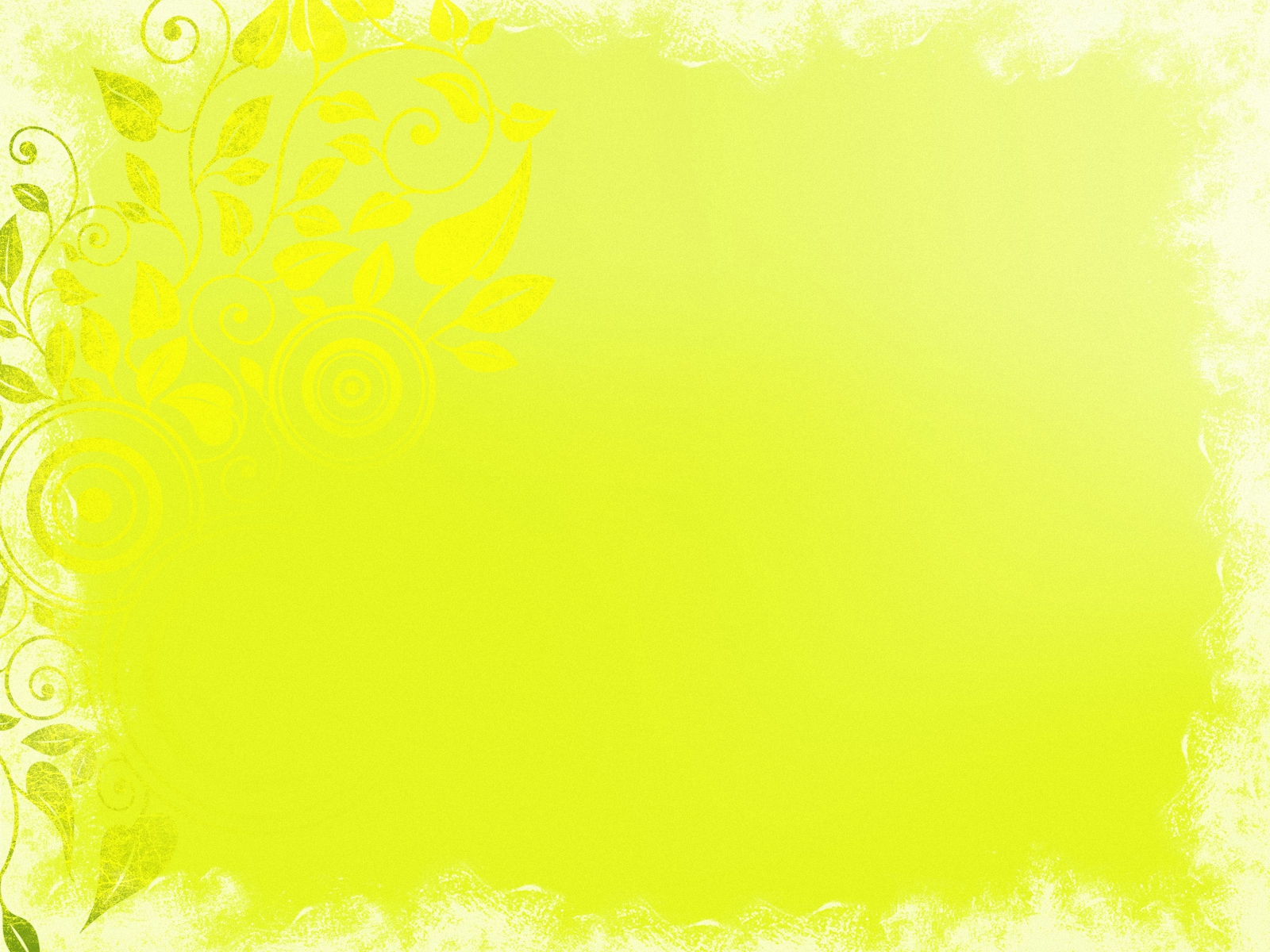 Молодцы!!!